ＩＬＣステージングシナリオに関して　　　　　　　　　　　　　２０１２年１０月１９日

　　　　　　　　　　　　　　　　　高エネルギー委員会委員長　　　　駒宮幸男

ＩＬＣに纏わる状況

（１）3月に将来計画検討小委員会(森俊則委員長）の答申を研究者会議が承認した。（２）7月にLHCでヒッグス粒子と見られる新粒子が発見された。（３）12月にILCの技術設計書（TDR)が国際協力によりまとまる。（４）我が国のILCサイト候補地が北上と背振に絞られ、地質調査の予算がついた。

（５）日本の産学官の連携が整いつつある。（６）外国のILCコミュニティーの日本に対する期待が高まっている。9月12日の研究者会議総会で、日本がグローバルプロジェクトであるILCをホストして先ずはヒッグス・ファクトリーを建設するという「ステージング・シナリオ」に関する議論を行ない、高エネルギー委員会において、拡大高エネルギー委員会を開催し、この件を議論することを決めた。
１０月１８日の拡大高エネルギー委員会で次の提案文書が承認された。
国際リニアコライダー計画の段階的実施案について
 
高エネルギー物理学研究者会議は、高エネルギー物理学将来計画検討小委員会の答申(1)を2012年3月に承認し、日本の将来計画の基本方針とした。その後、2012年7月にLHCでヒッグス粒子と見られる新粒子が発見された。また2012年12月には「国際リニアコライダー（ILC）計画」の技術設計書が国際協力によりまとめられる。高エネルギー物理学研究者会議は、これらの進展を踏まえ、また上記答申のILC計画に関する勧告に従って、「ILCを国際コミュニティーの同意と各国の参画を得たグローバル・プロジェクトとして以下のシナリオで日本に建設する」ことを提案する。（１）物理研究はヒッグス粒子の精密測定で開始し、加速器をアップグレードすることによって、トップクォーク、ダークマター粒子、ヒッグス自己結合の研究へと展開する。具体的なシナリオは以下のとおりである。　（A）第一期としてEcm~250 GeVのヒッグスファクトリーをまず建設する。　（B）Ecm~500 GeV まで加速器を段階的に増強する。500 GeVまでを全体プロジェクトとする。　（C）1 TeV 領域への技術的拡張可能性は確保する。
（２）建設経費の分担に関しては、日本は500GeV までの全体プロジェクトの経費（建設費分）のうち50%とする分担をガイドラインとするが、建設費分担は政府間交渉に委ねるべきことである。　　　　　　　　　　　　　　　　　　　　　　　　2012年10月　　高エネルギー物理学研究者会議
 
参考文献（１）　
 http://www.jahep.org/office/doc/201202_hecsubc_toushin.pdf

高エネルギー物理将来計画検討小委員会答申は次のページ
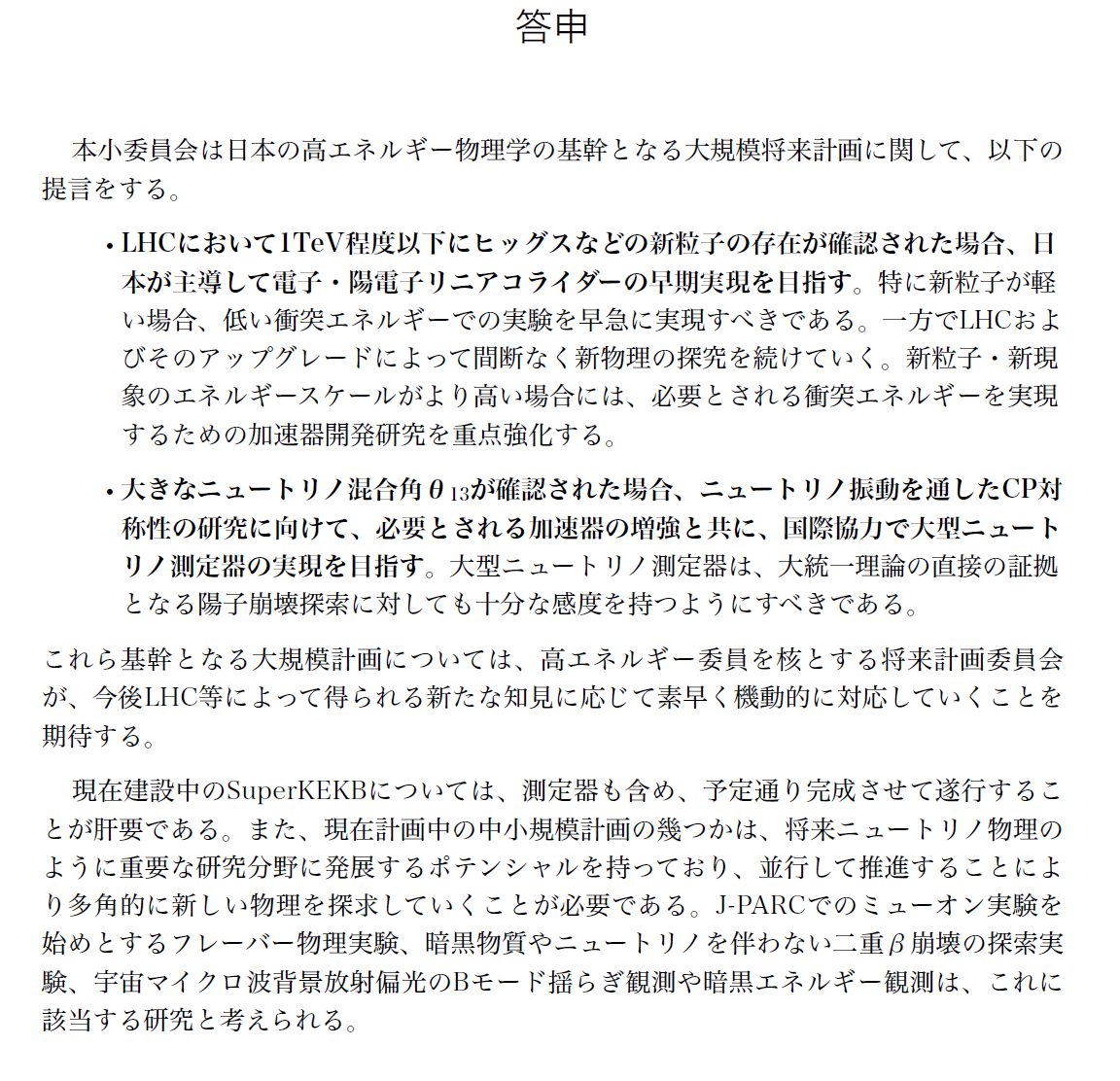 A Proposal for a Phased Execution of the International Linear Collider ProjectThe Japan Association of High Energy Physicists (JAHEP) accepted the recommendations of the Subcommittee on Future Projects of High Energy Physics(1) and adopted them as JAHEP's basic strategy for future projects, in March 2012.  Later in July 2012 a new particle consistent with a Higgs Boson was discovered at LHC, while in December 2012 the Technical Design Report of the International Linear Collider (ILC) will be completed by the worldwide collaboration.On the basis of these developments and following the subcommittee's recommendation on ILC, JAHEP proposes that ILC shall be constructed in Japan as a global project based on agreement and participation by the international community in the following scenario: (1) Physics studies shall start with precision study of "Higgs Boson" and will evolve into studies on top quark, "dark matter" particles, and Higgs self-couplings, by upgrading the accelerator.  A more specific scenario is as follows: 

　(A)  A Higgs factory with a center-of-mass energy of approximately 250 GeV shall 
  be constructed as a first phase.  　(B)  The machine shall be upgraded in stages up to a center-of-mass energy of
　 ~500 GeV, which is the baseline energy of the overall project. 
 　(C)  Technical extendability to a 1 TeV region shall be secured.
(2) A guideline for shares of the construction costs is that Japan covers 50% of the expenses (construction) of the overall project of a 500 GeV machine.  The actual shares, however, should be left to negotiations among the governments.              October, 2012      The Japan Association of High Energy Physicists
Reference (1)
 http://www.jahep.org/office/doc/201202_hecsubc_report.pdf

The recommendation is in the next page.
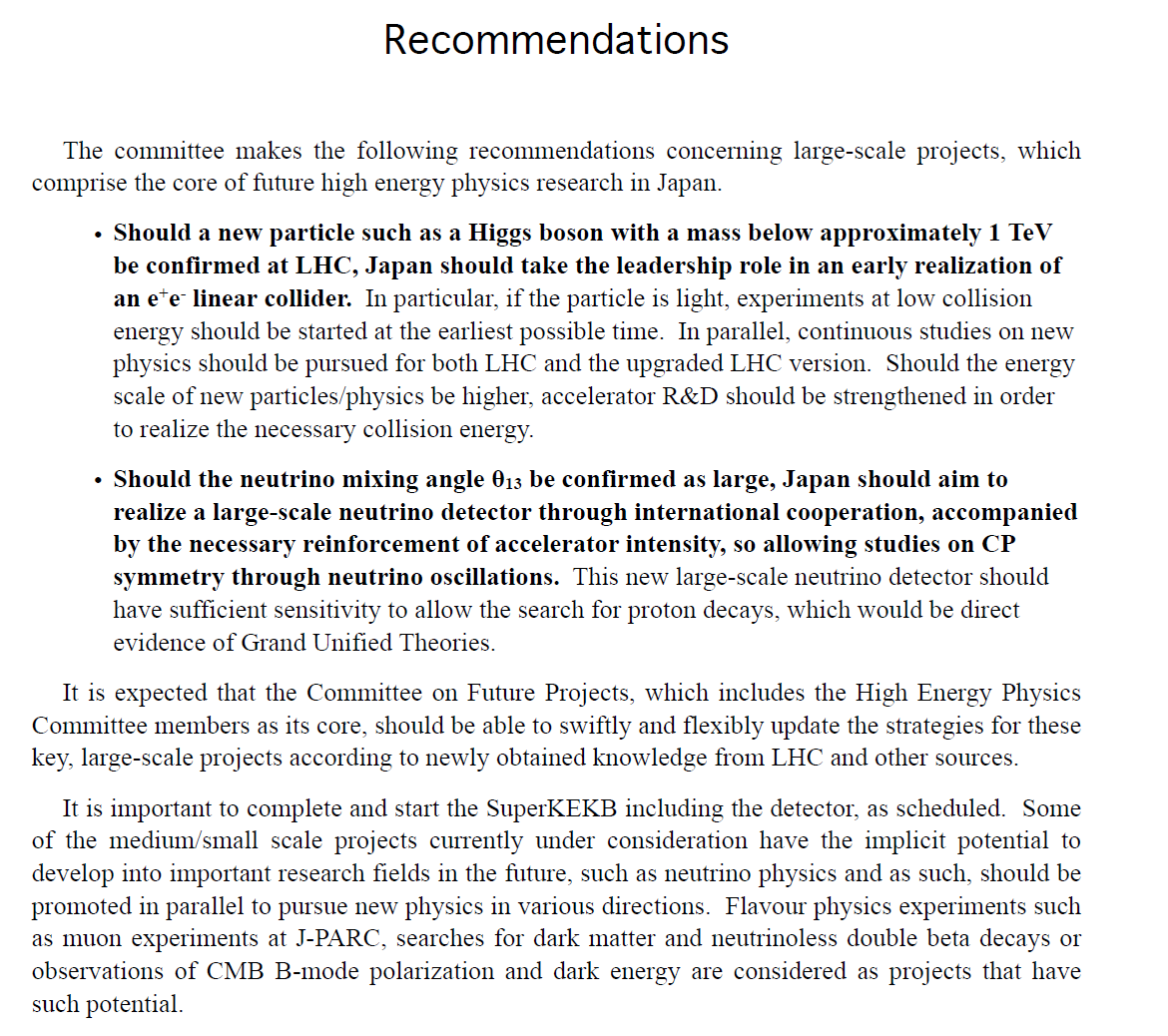